Special Olympics Nebraska
April 21, 2020
DSAF Nebraska 
Alisa Hoffman & Megan Loberg-Simmering
1
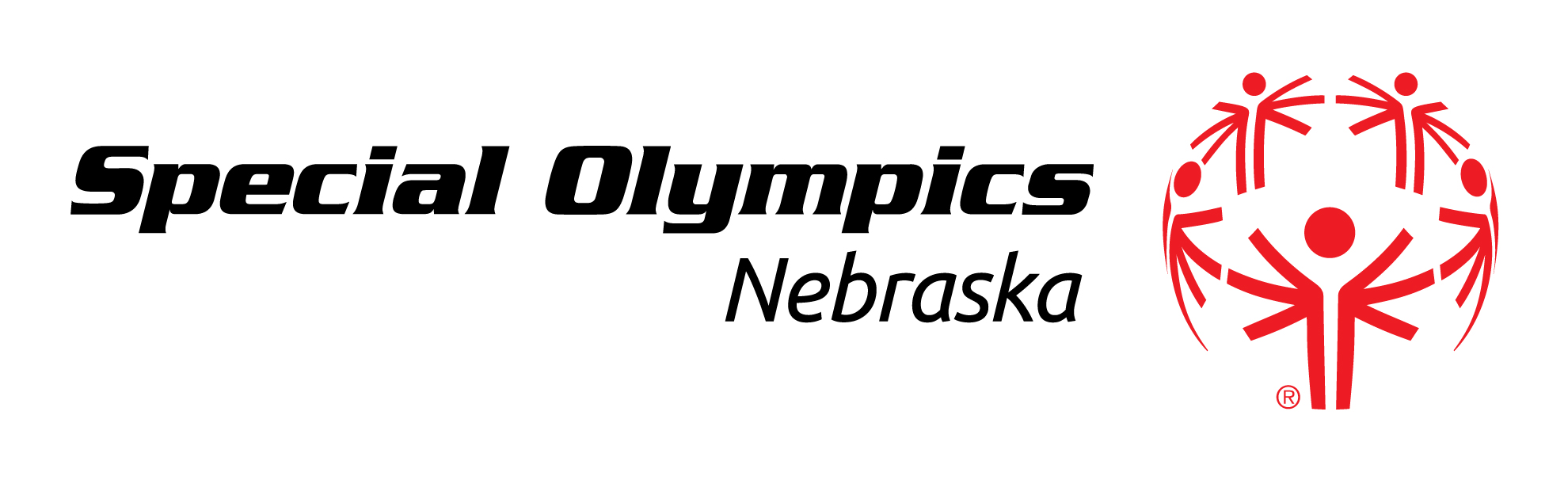 Special Olympics Nebraska provides statewide programming.  We transform the lives of over 7,500  people with intellectual disabilities across Nebraska.  Through programming in Sports, Health and Education.  We believe in ending discrimination and fear and building a future of justice and joy .
2 /  Special Olympics
[Speaker Notes: This slide is designed to introduce the Mission statement and highlight the fact that we can break it down to smaller, concepts by looking at individual words and what they mean.]
The Mission of Special Olympics
Year-Round Sports Training
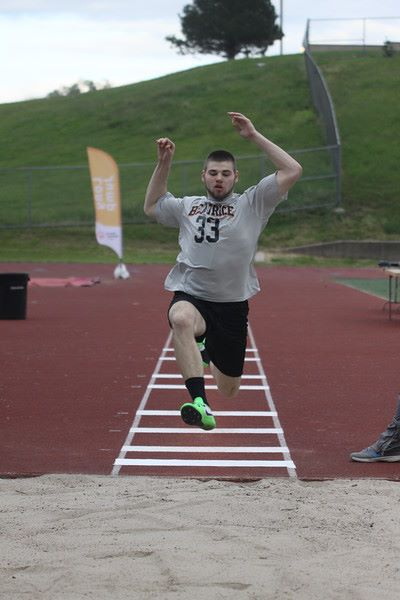 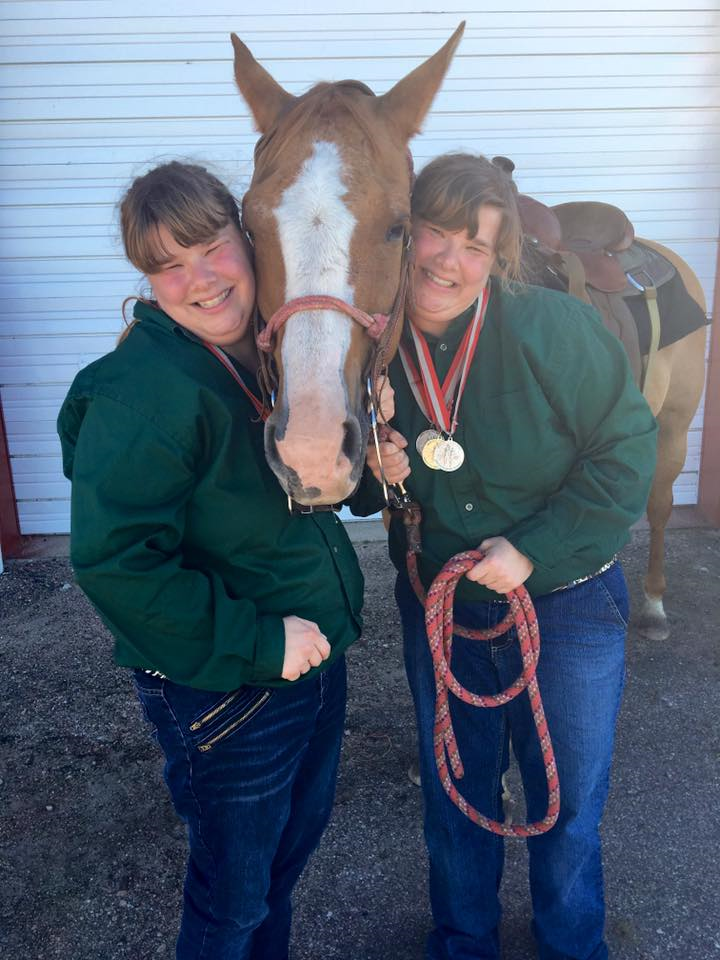 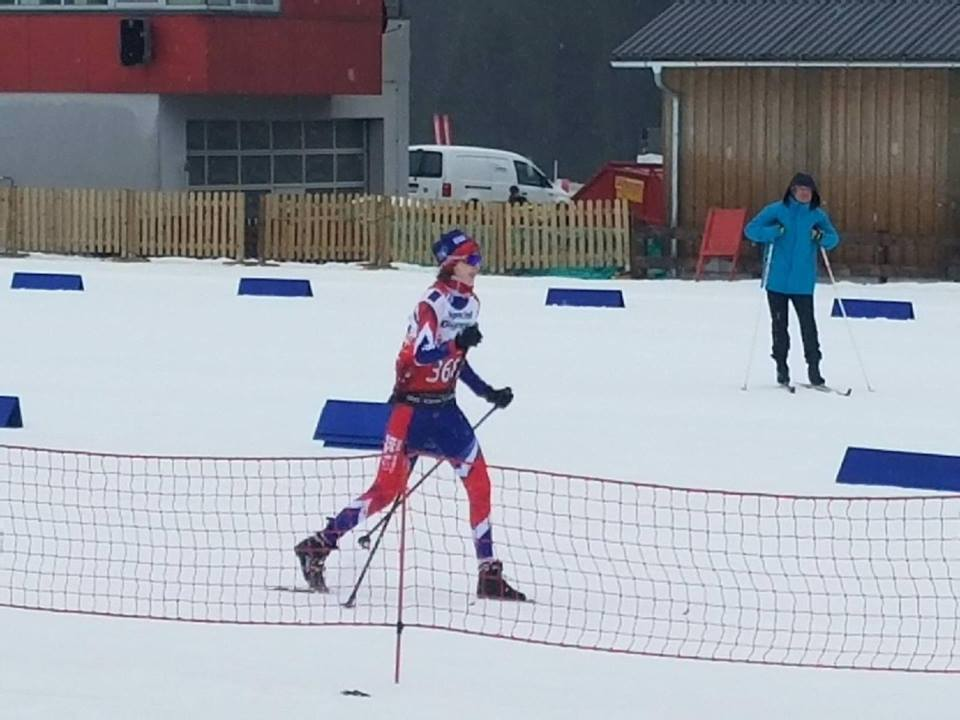 3 /  Special Olympics
The Mission of Special Olympics
Athletic Competition
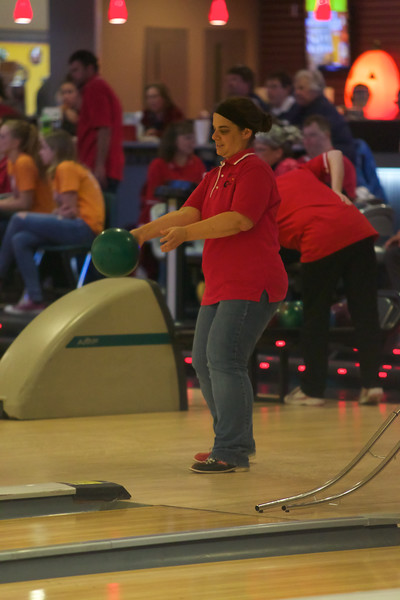 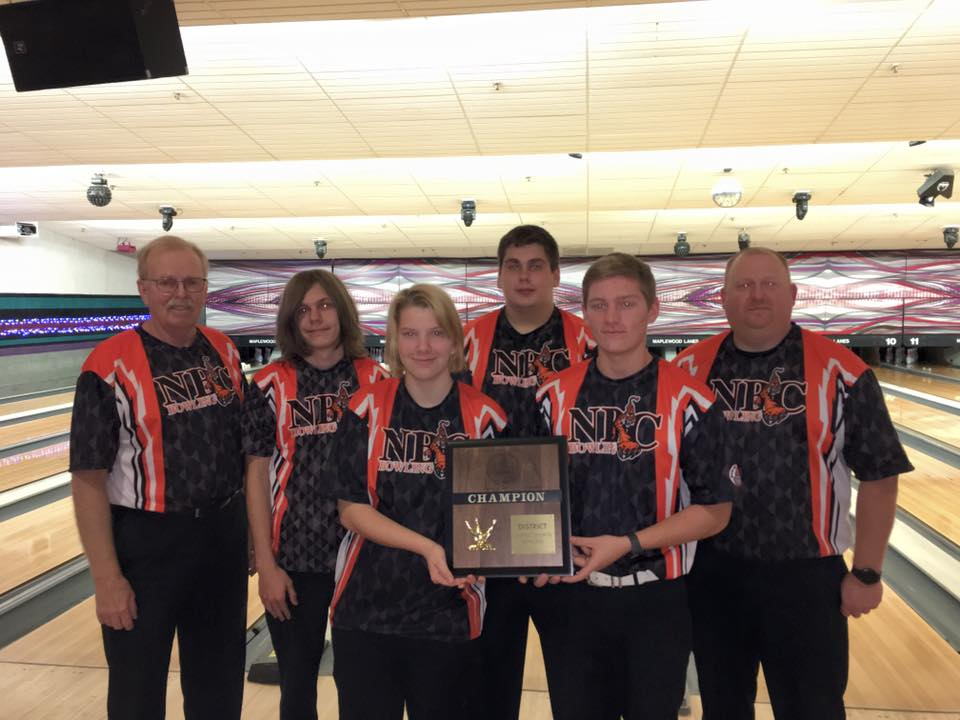 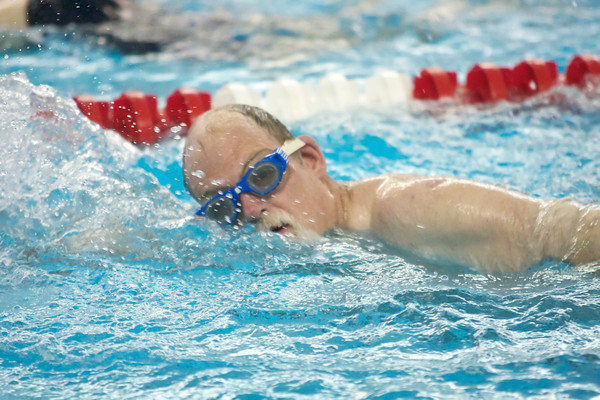 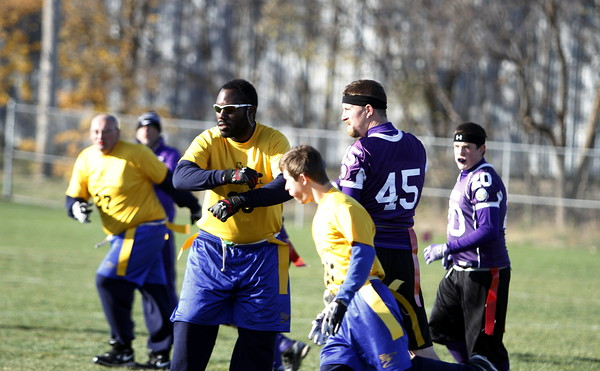 4 /  Special Olympics
The Mission of Special Olympics
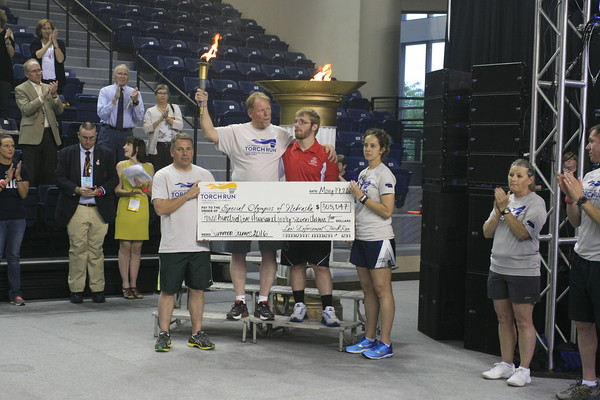 Olympic-Type Sports
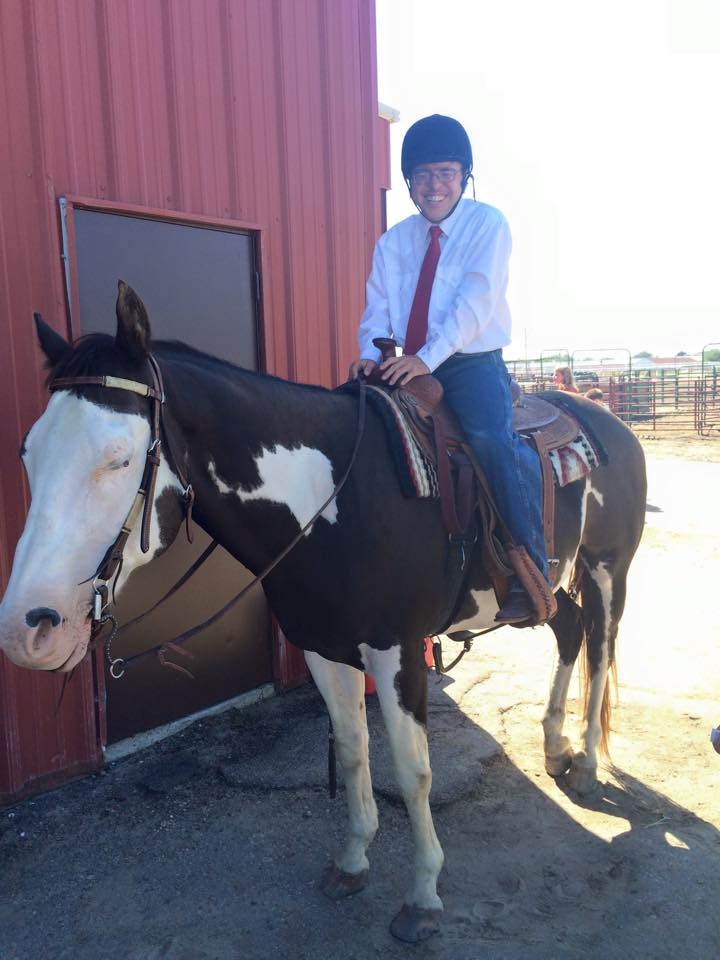 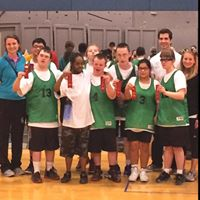 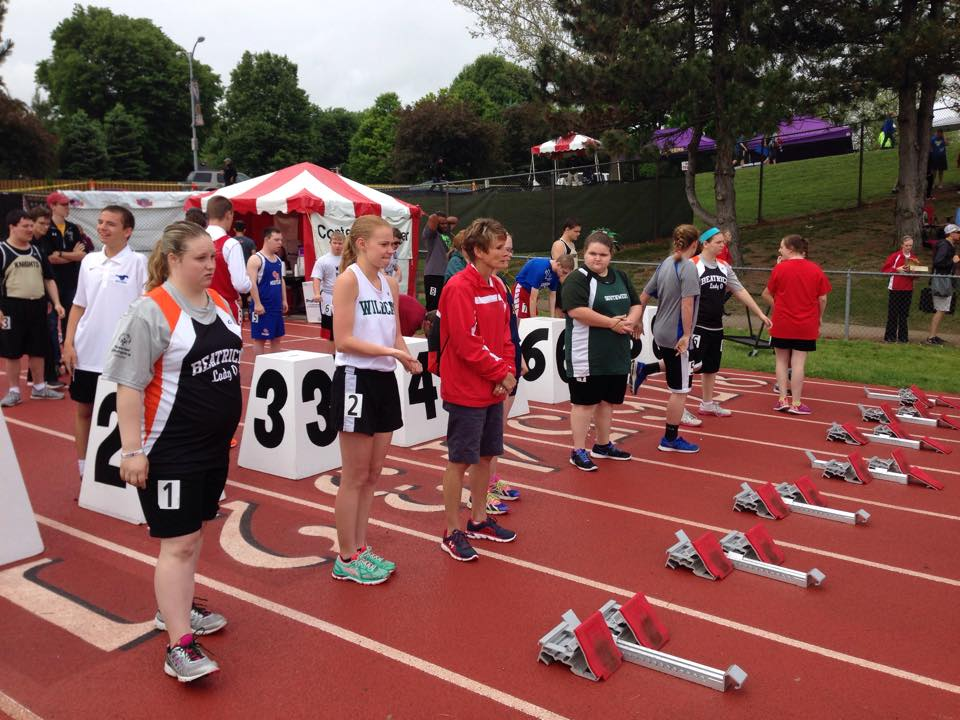 5 /  Special Olympics
The Mission of Special Olympics
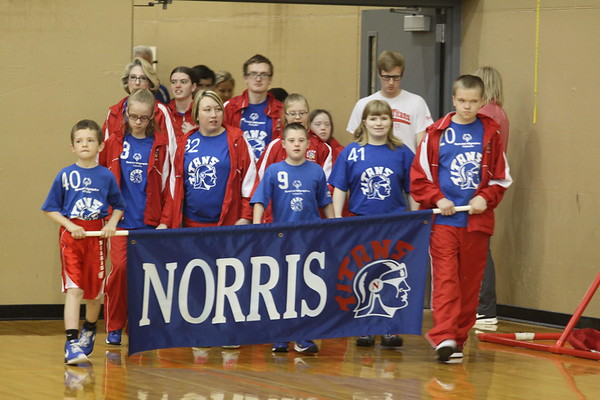 Children and adults (eight years old or older) with intellectual disabilities
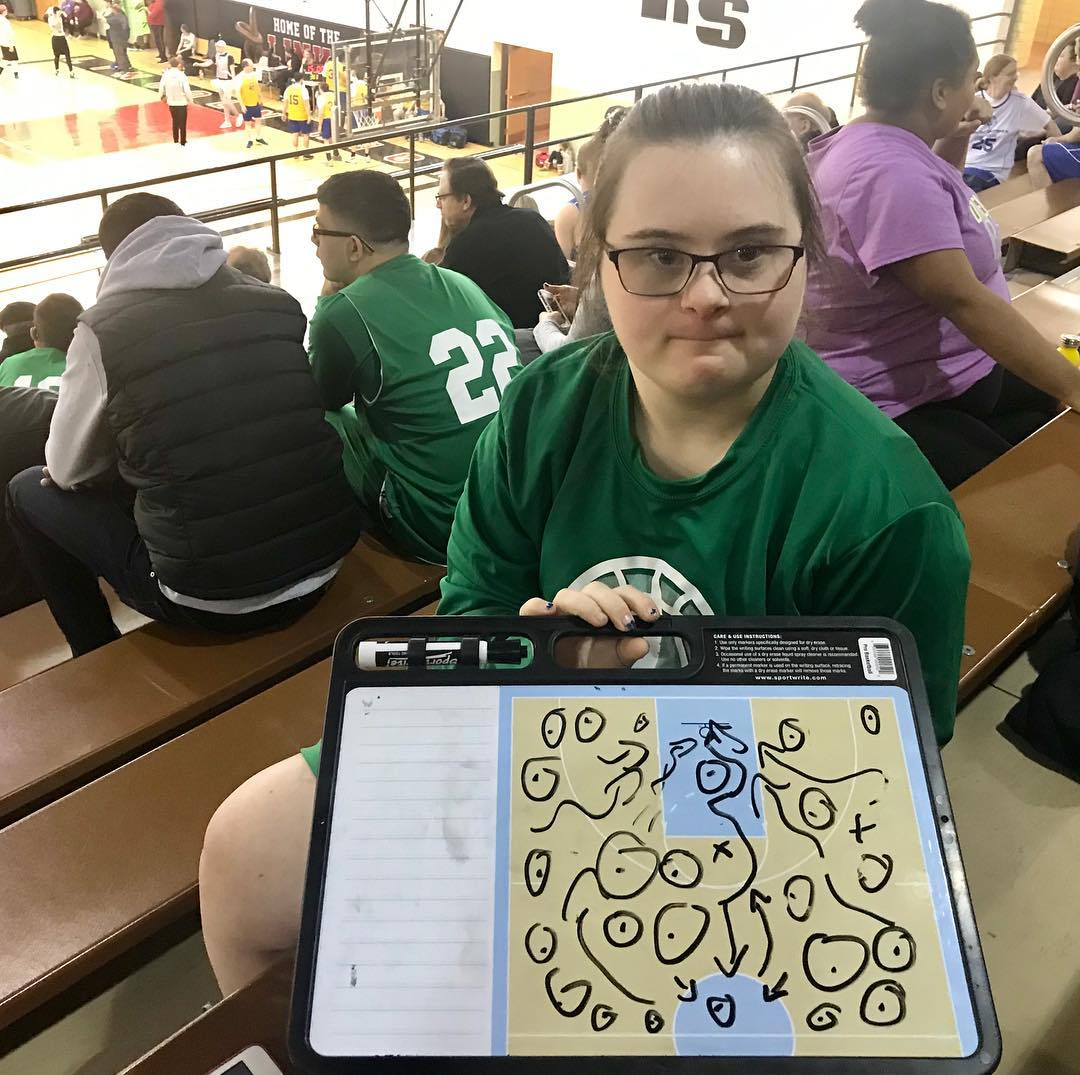 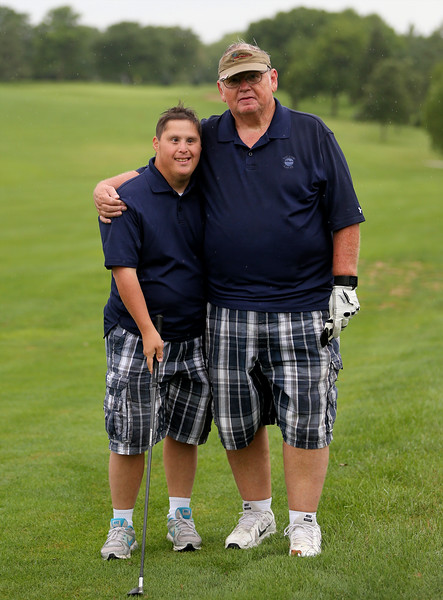 6 /  Special Olympics
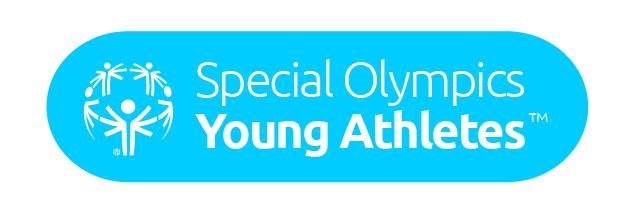 Open to participants 2-7 years old with and without disabilities
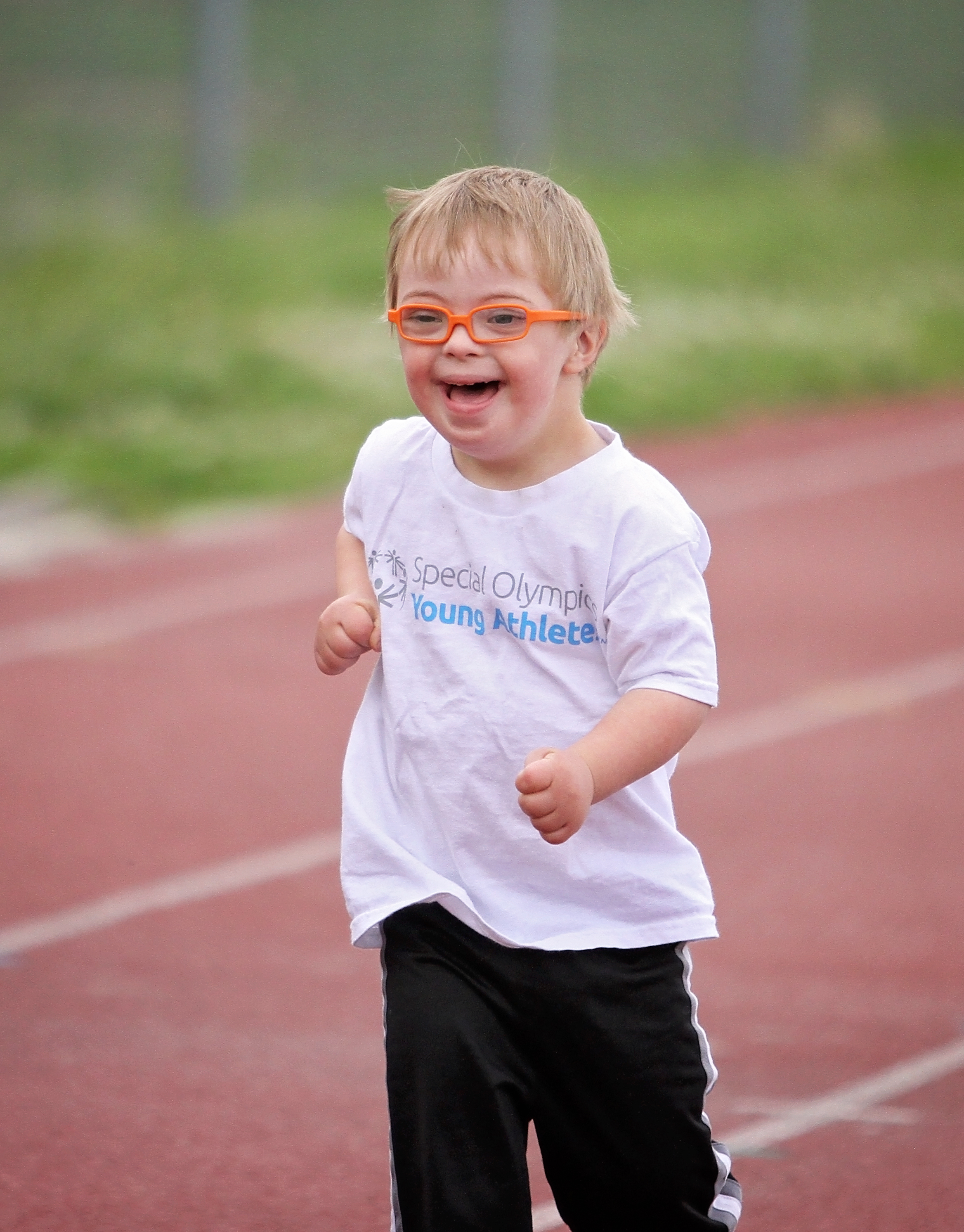 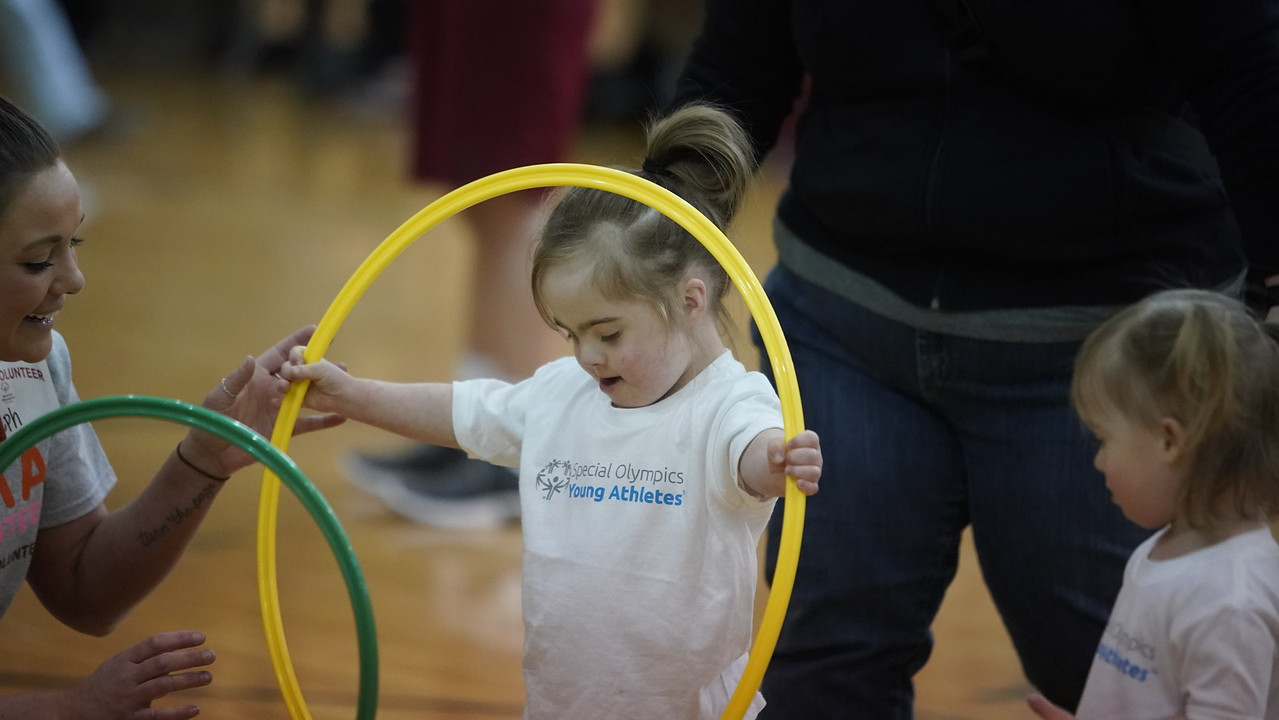 7 /  Special Olympics
Young Athletes
Children of all abilities take part, and they all benefit.
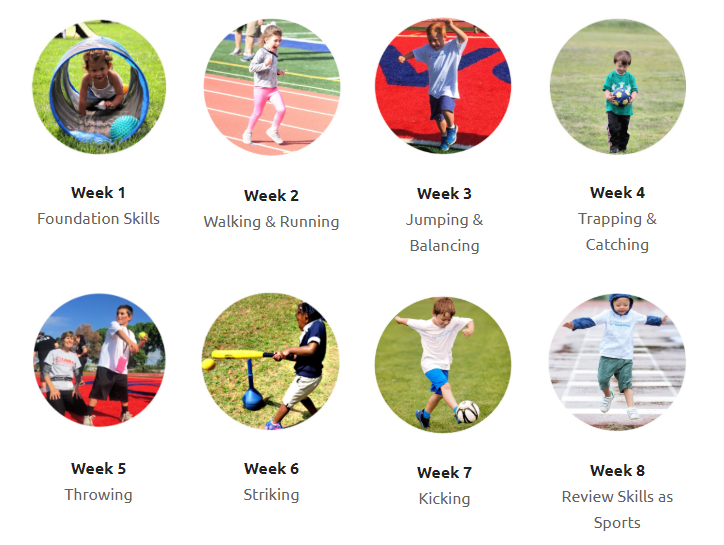 “When my baby was born and I found out that he had an intellectual disability, my world fell apart. At Young Athletes, I see him move about, smiling, mixing freely with others and not holding on to the tail end of my skirt. It makes me cry tears of happiness and restores my hope that he can be independent one day. Now I dare to dream and plan to play baseball with my son when he grows up.” - Misae, Japan
8 /  Special Olympics
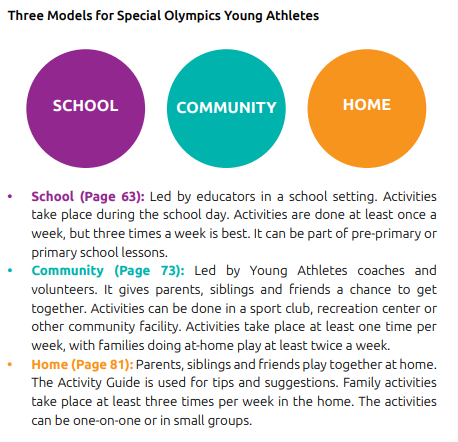 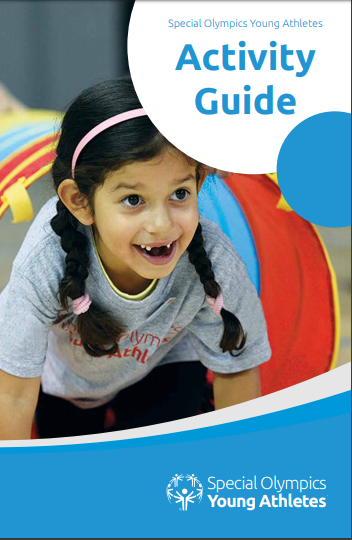 9 /  Special Olympics
The Mission of Special Olympics
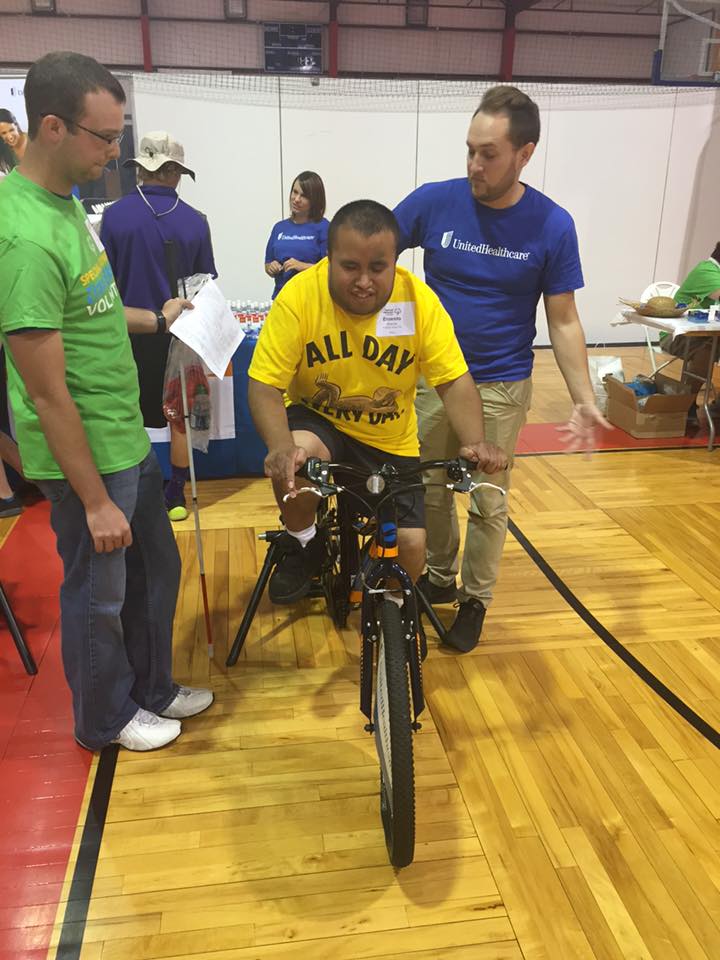 Develop Physical Fitness
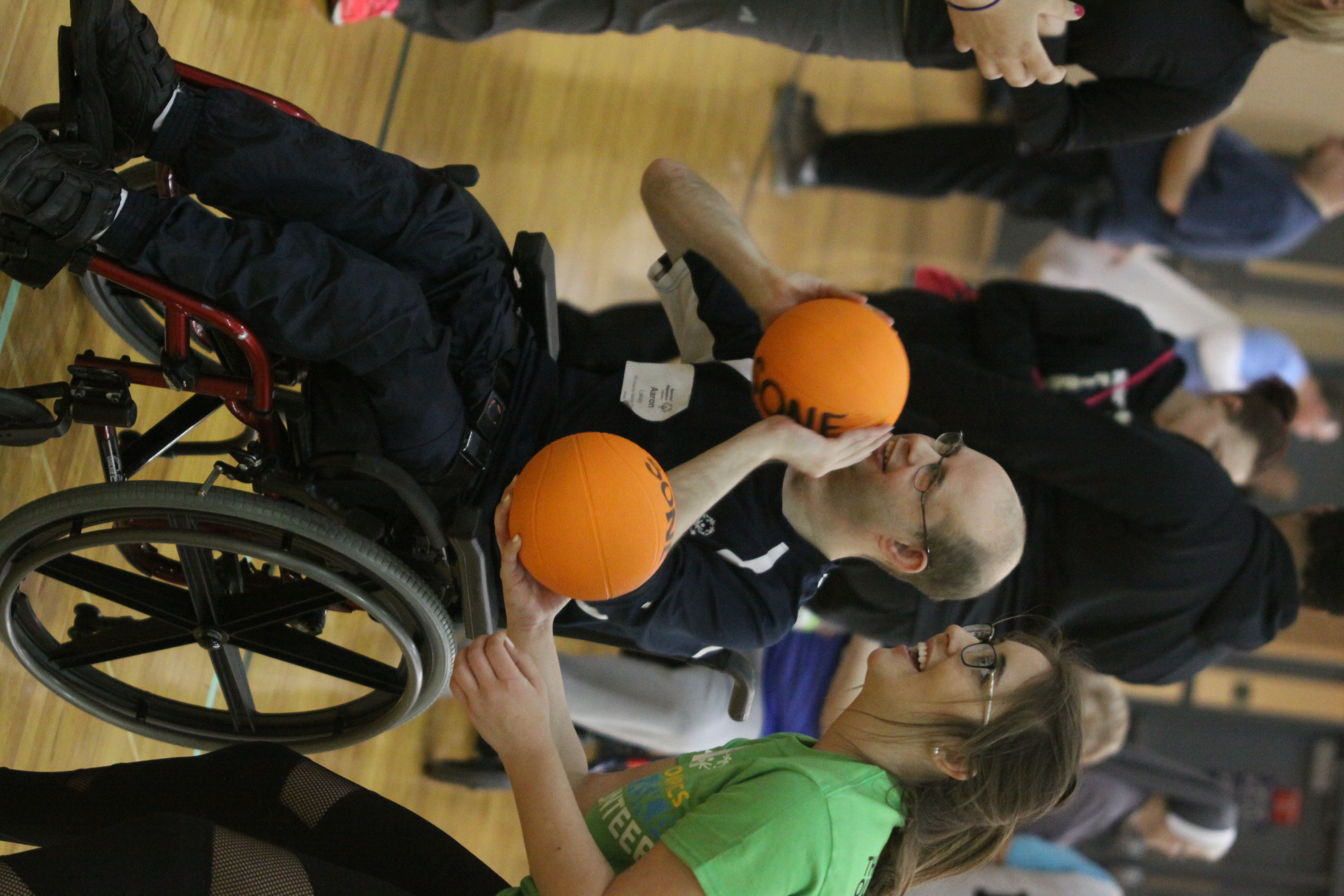 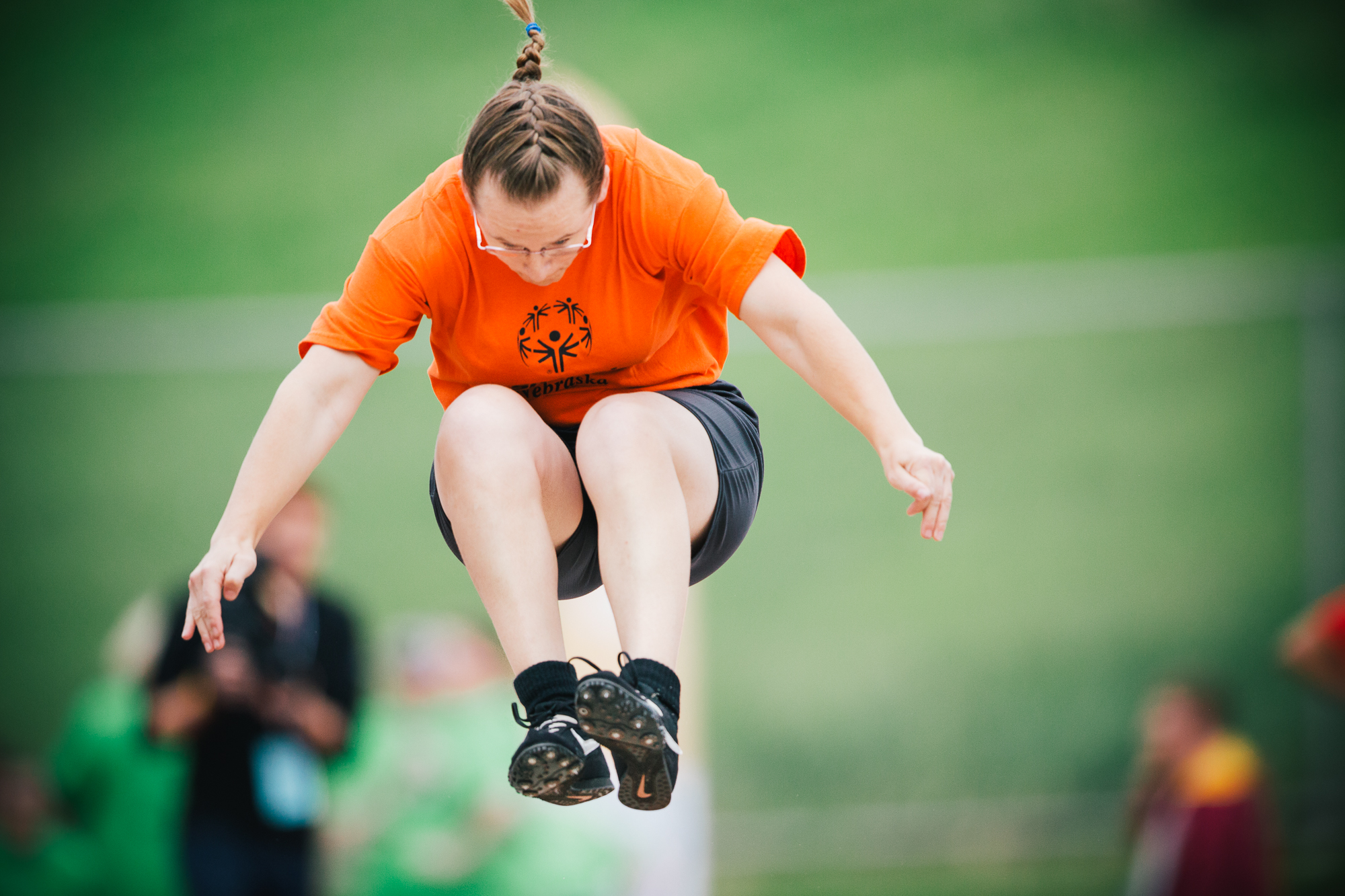 10 /  Special Olympics
The Mission of Special Olympics
Demonstrate Courage
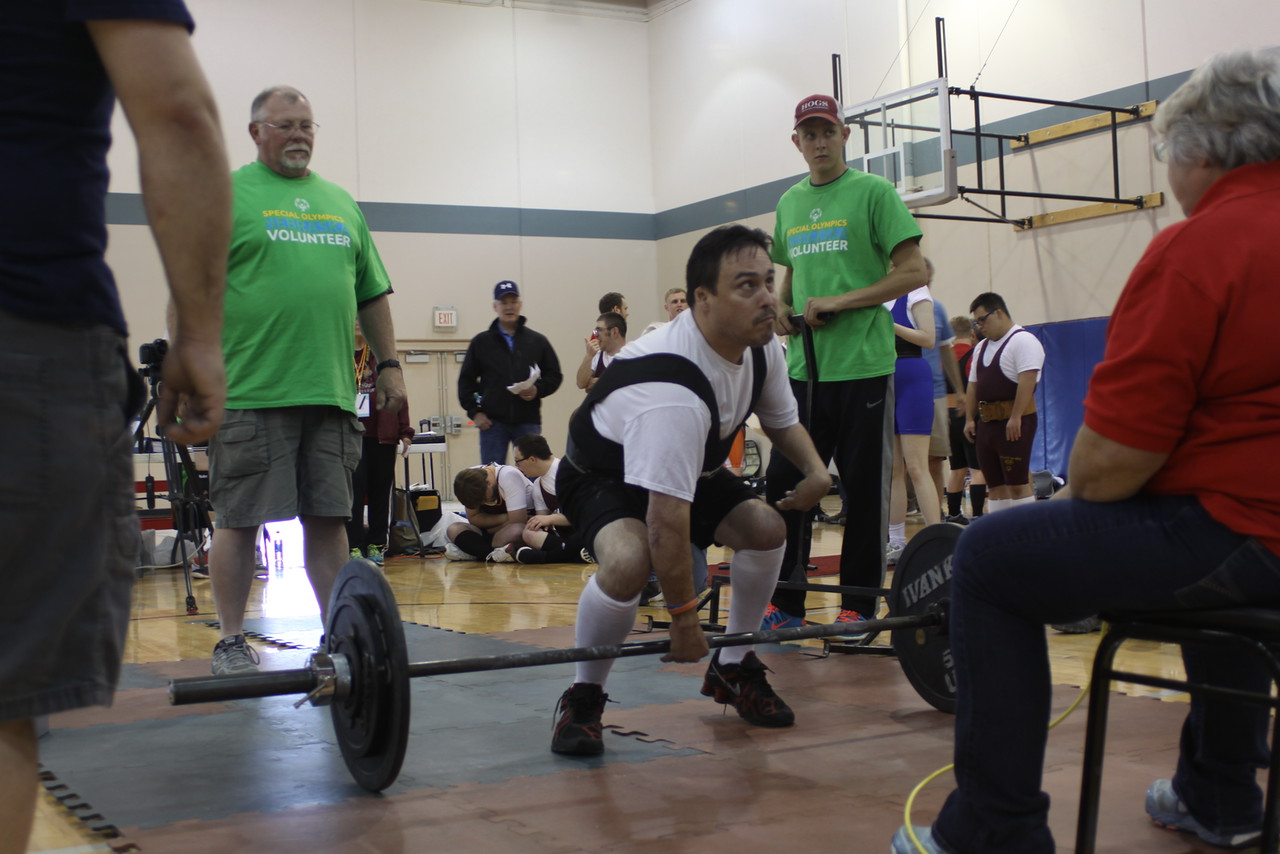 11 /  Special Olympics
The Mission of Special Olympics
Experience Joy
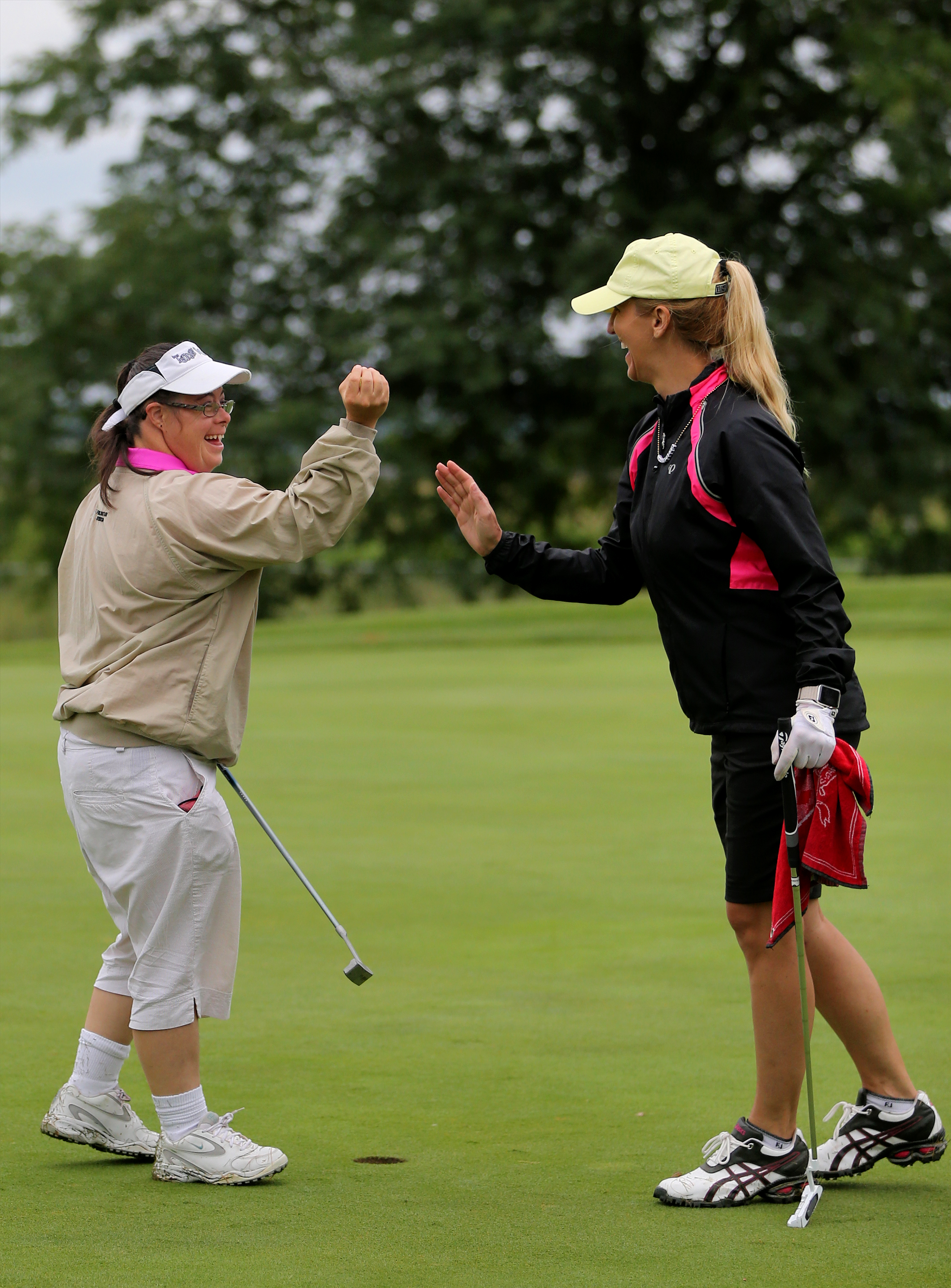 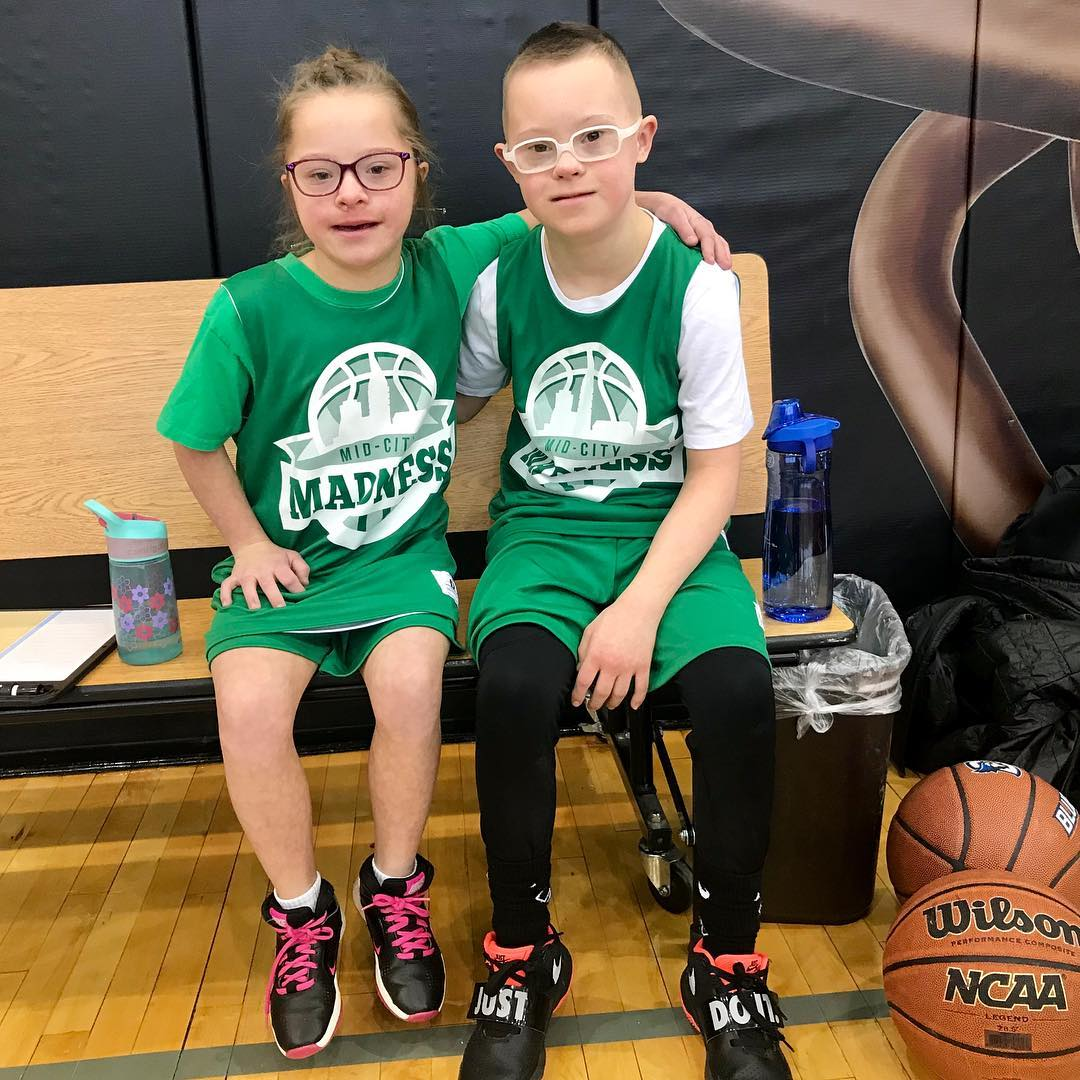 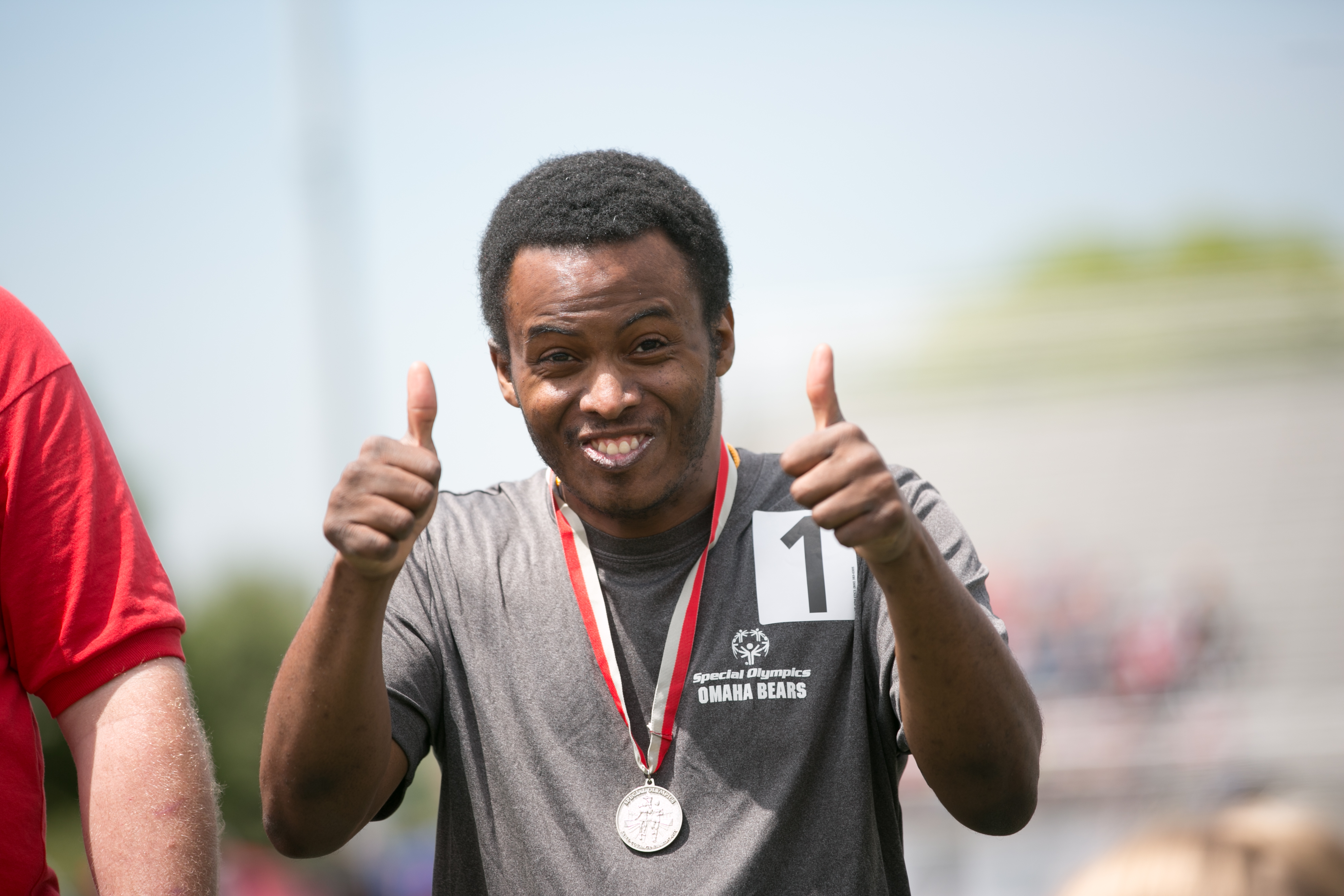 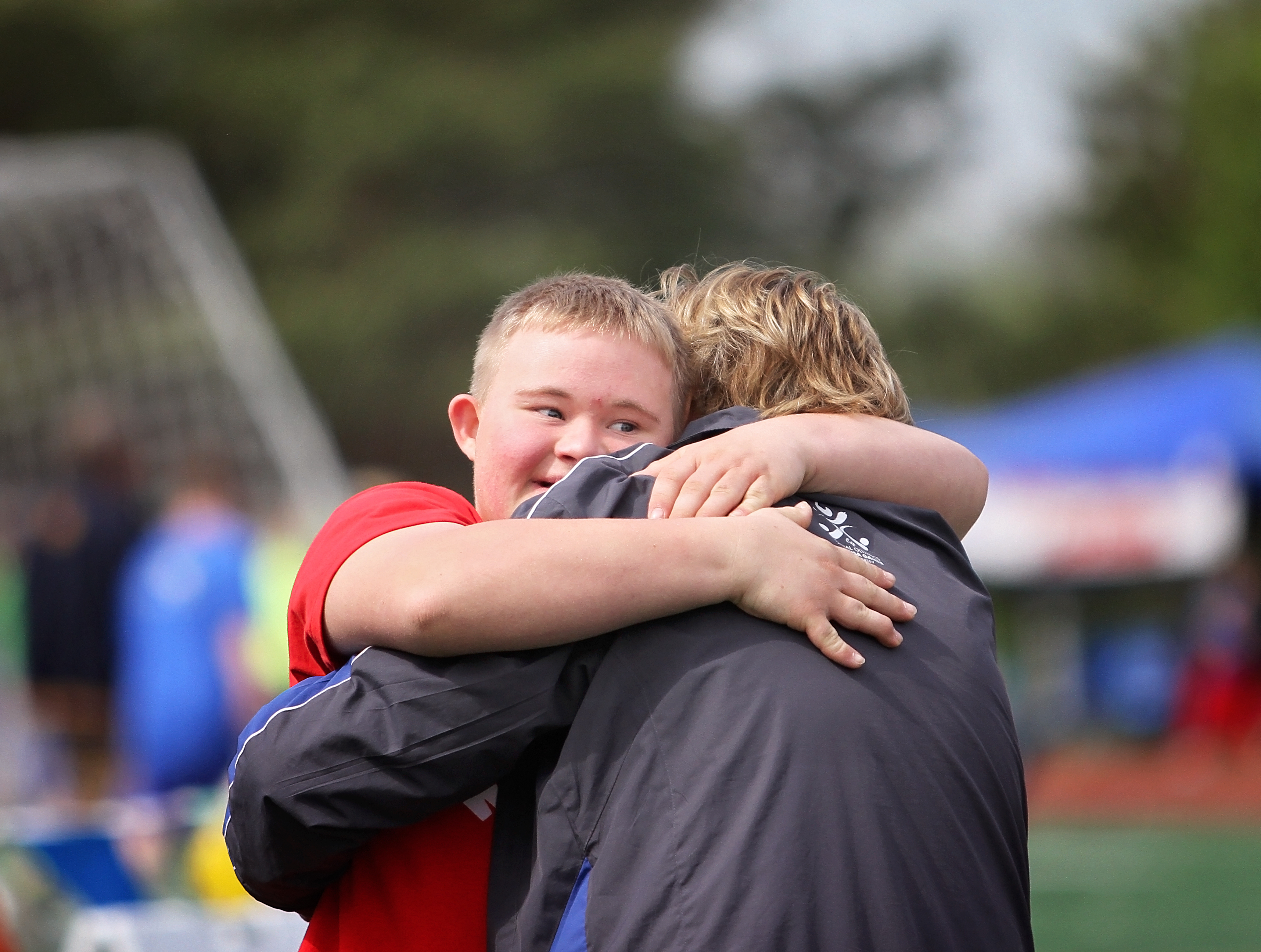 12 /  Special Olympics
[Speaker Notes: Tell me something about SO that is FUN!]
The Mission of Special Olympics
Share gifts, skills, and friendship with their families, other Special Olympics athletes, and the community.
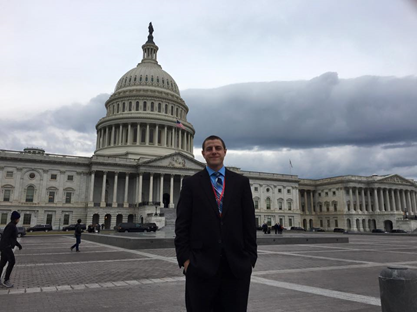 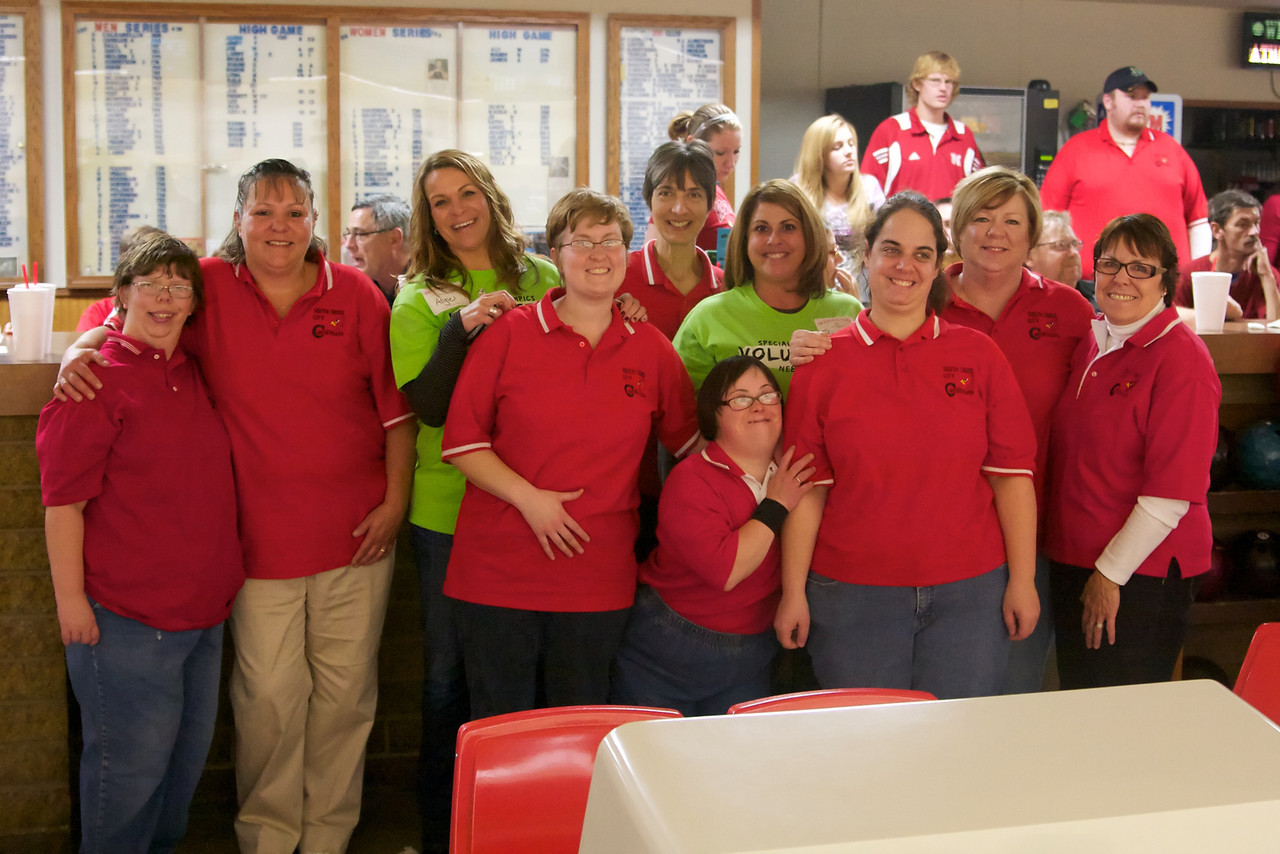 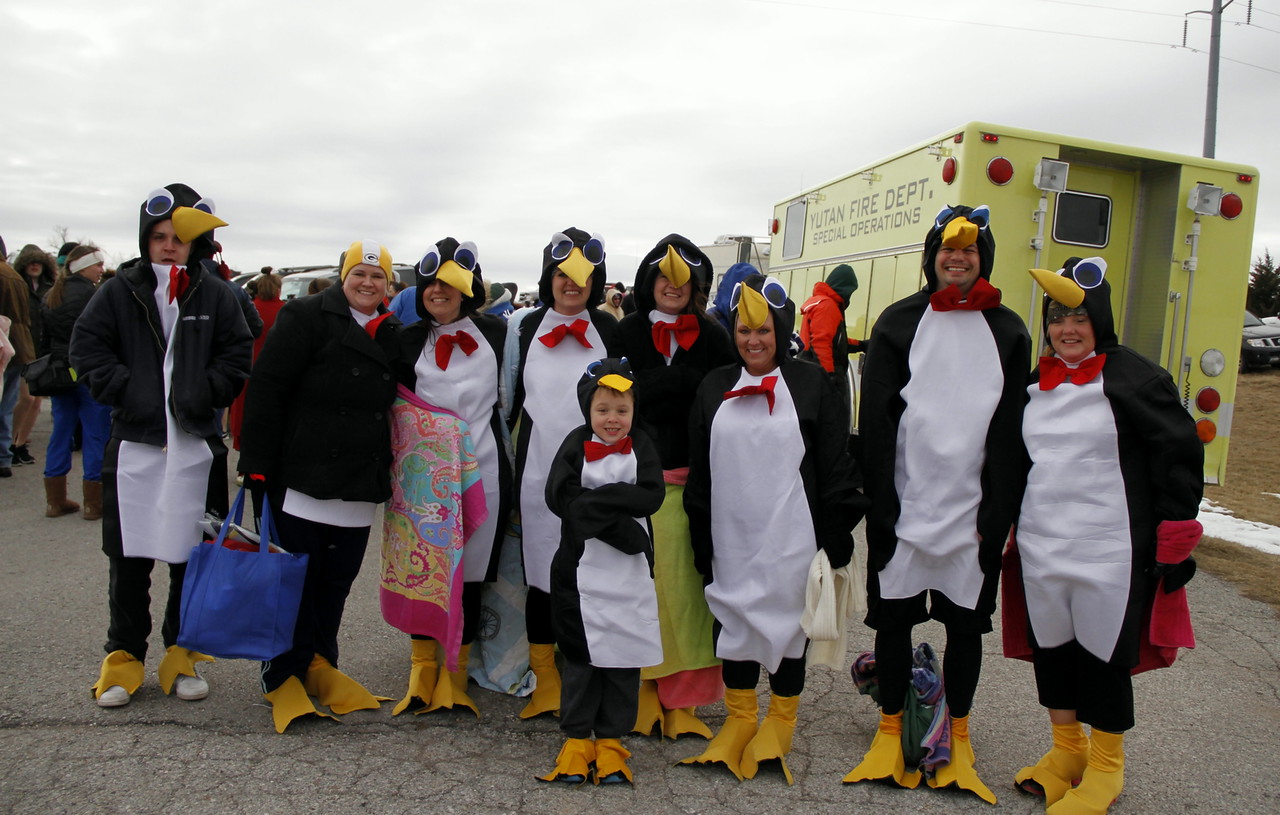 13 /  Special Olympics
Health
Promote Year Around Fitness
Provide Free Health Screenings in 8 disciplines
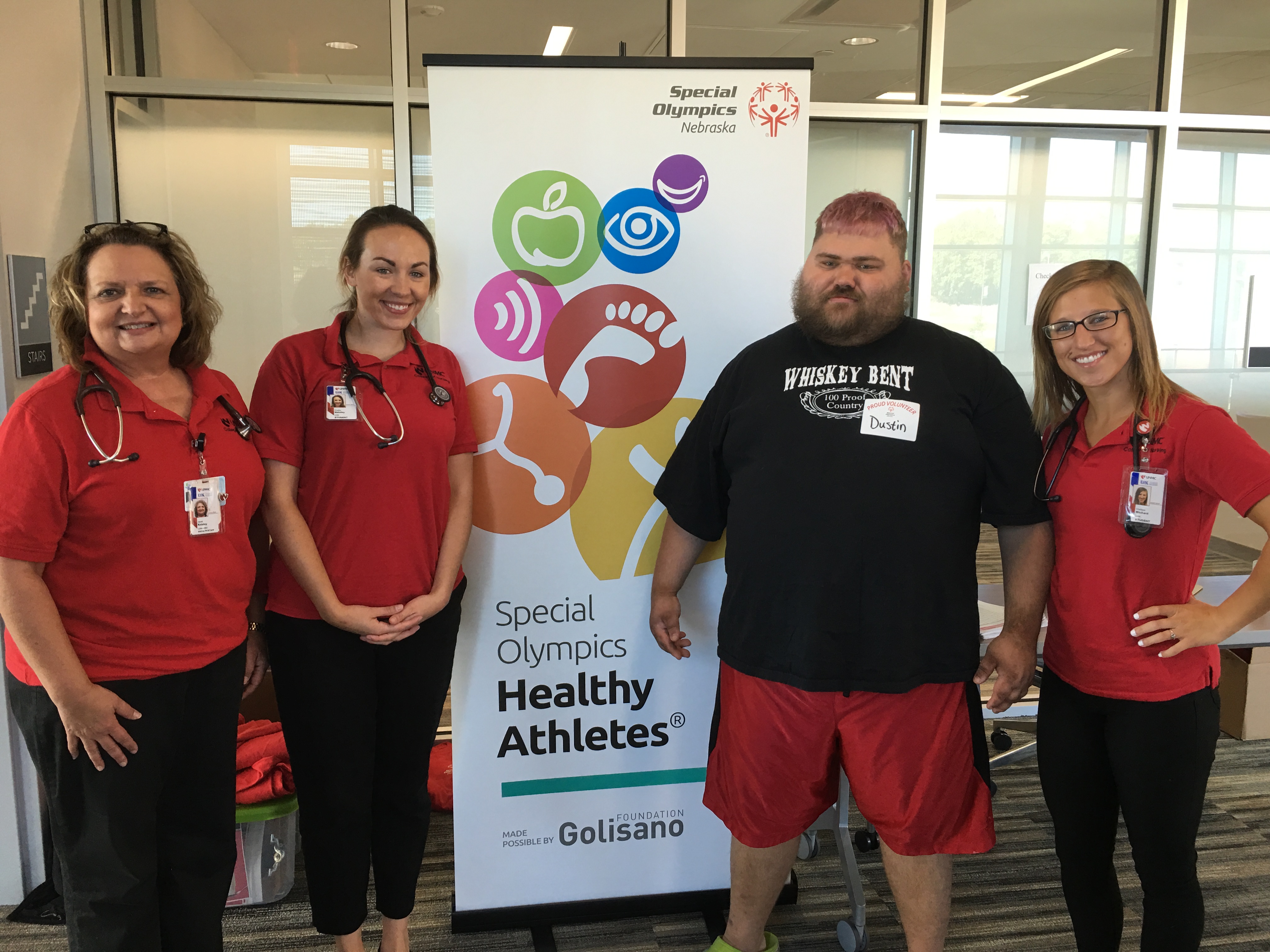 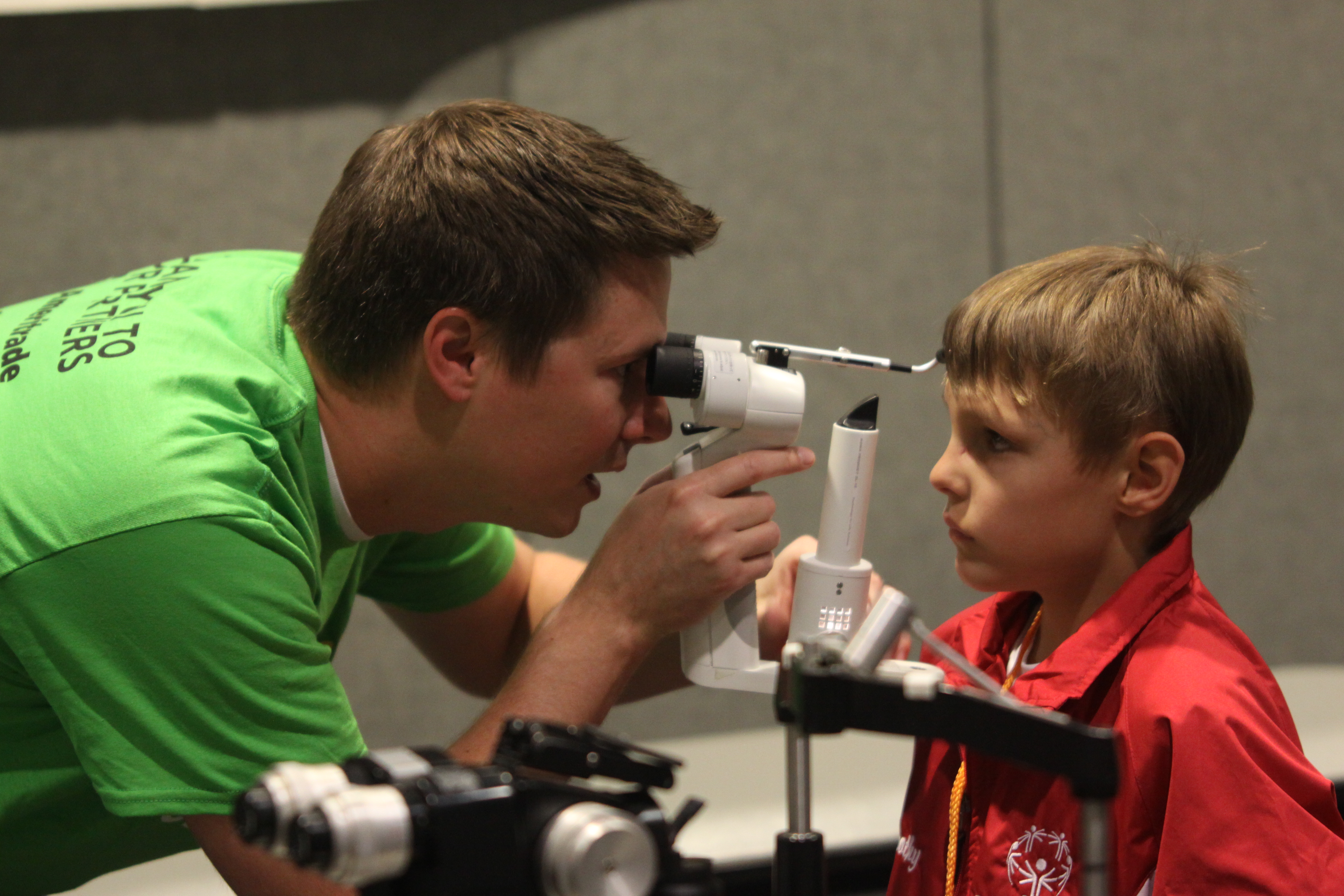 14 /  Special Olympics
Athlete Leadership
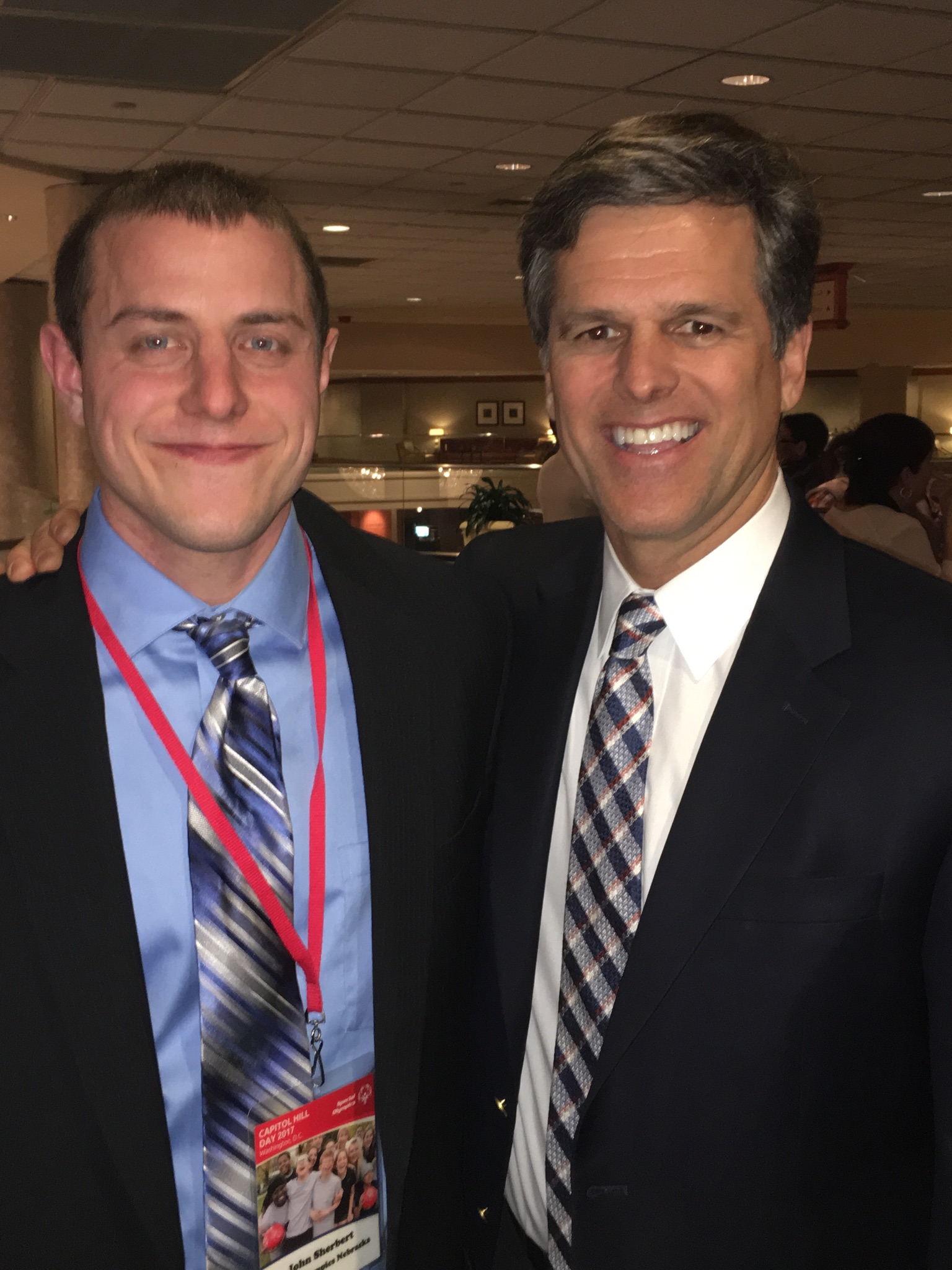 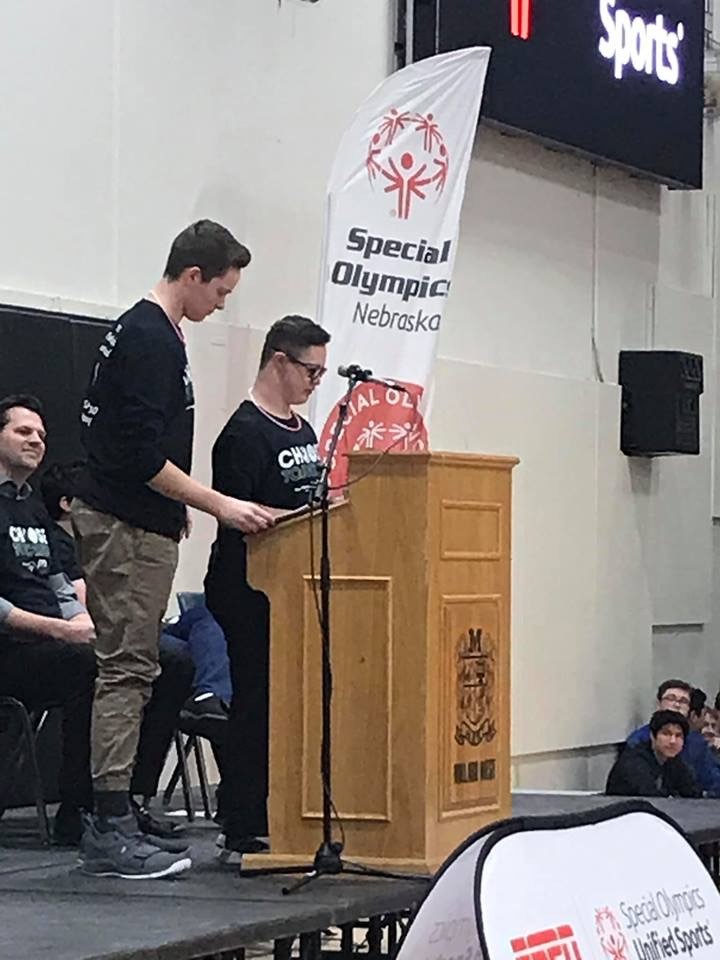 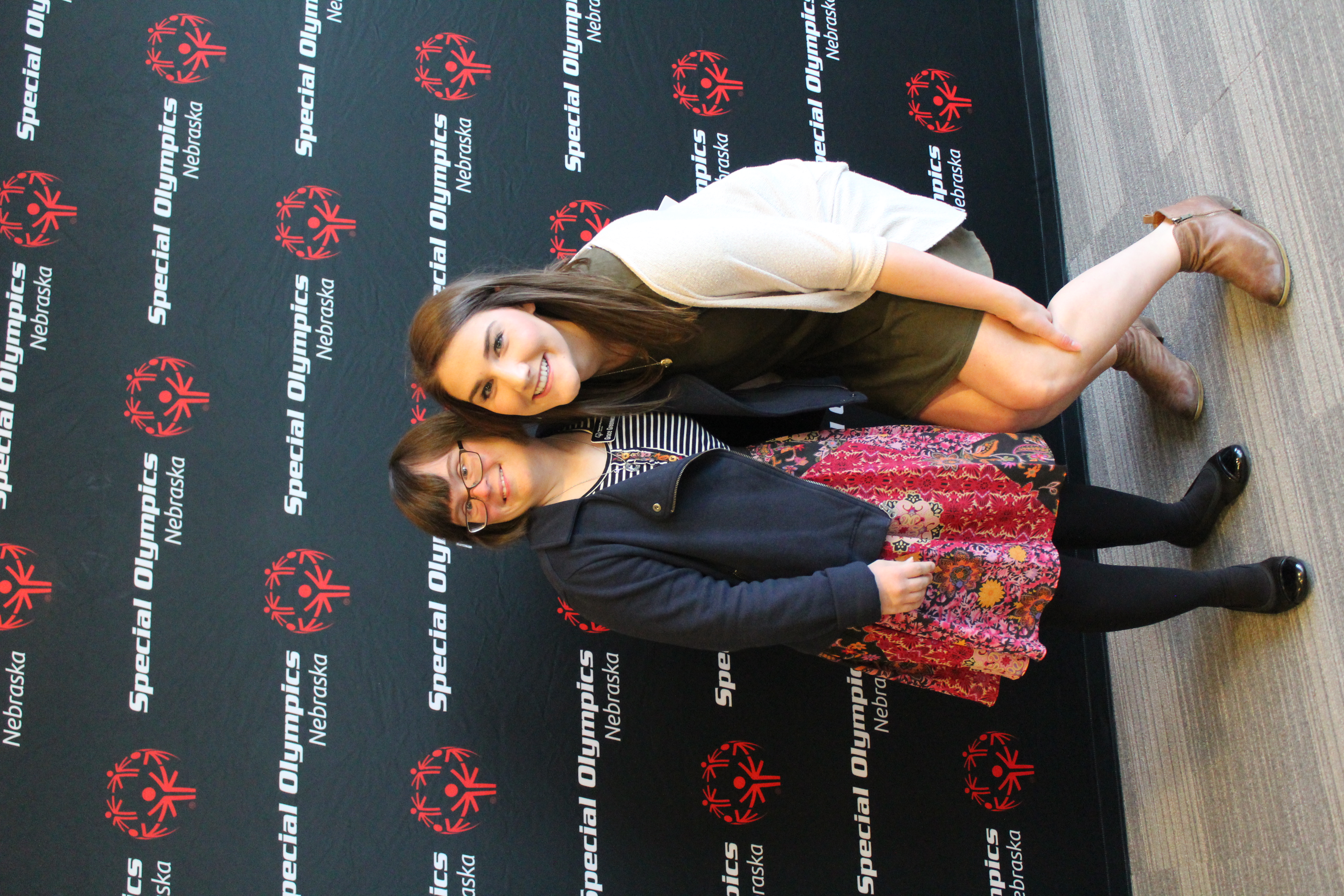 15 /  Special Olympics
What makes Special Olympics Unique?
No charge to athletes
Awards for all
Advancement to higher levels of competition
All ability levels
Divisioning


All abilities can participate in sports, 
can achieve, & have value
16 /  Special Olympics
Sports, Health & Education
17
Sports
Traditional -  Athlete compete against other Athletes 
Unified- Athletes compete along with Unified Partners
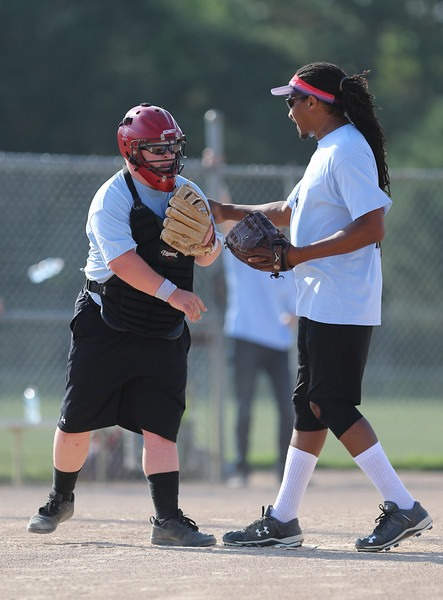 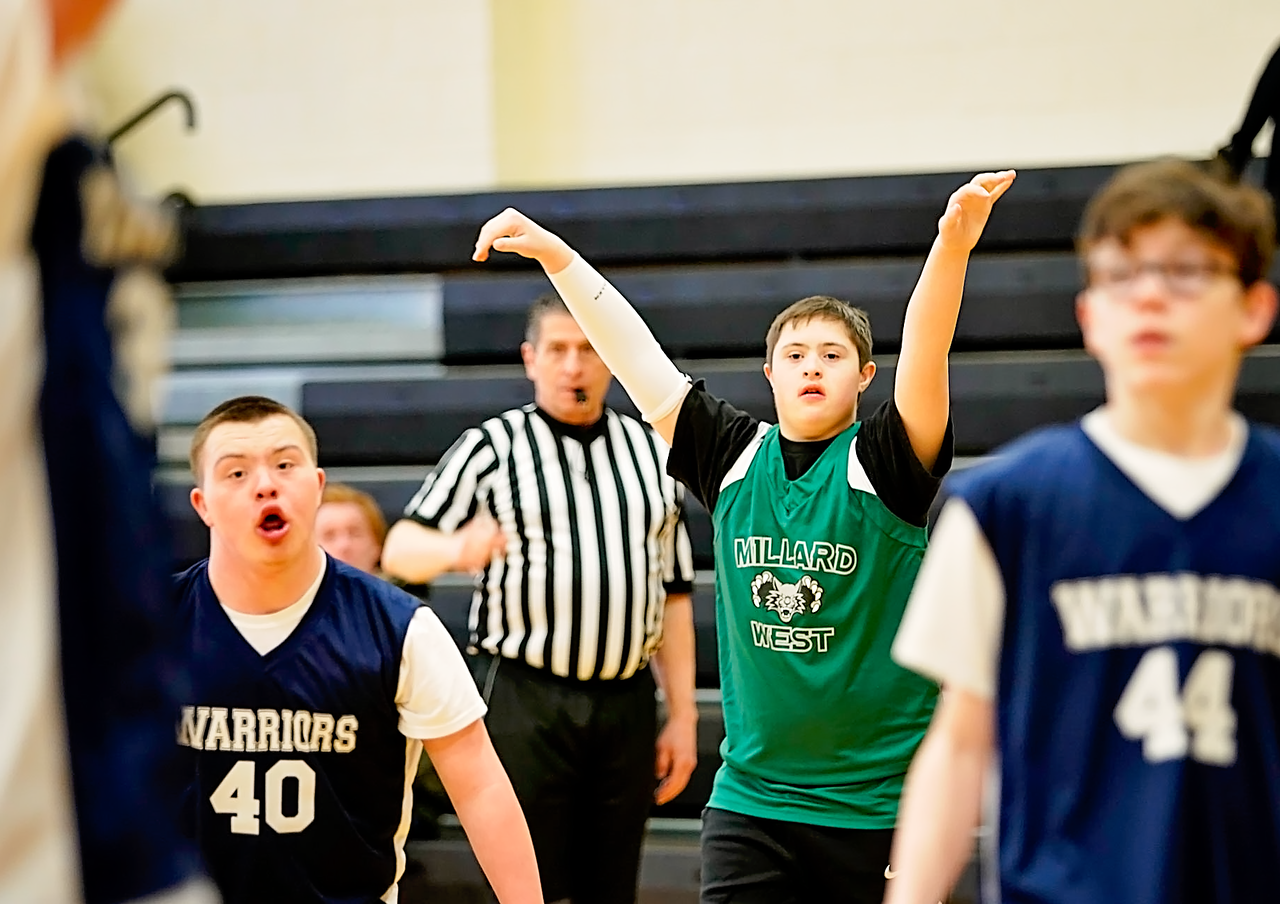 18 /  Special Olympics
Inclusive SportsData
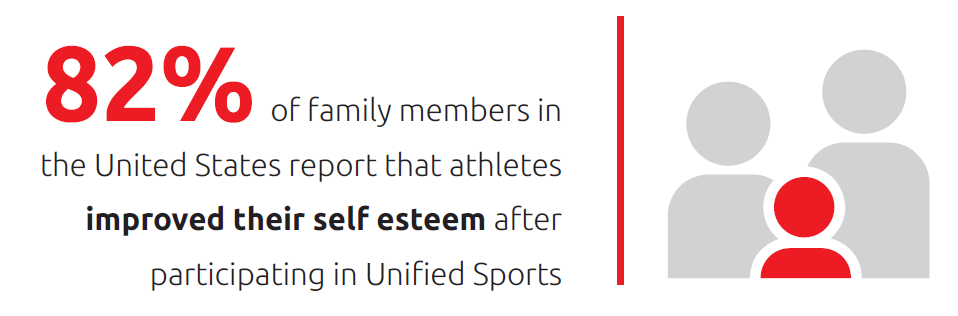 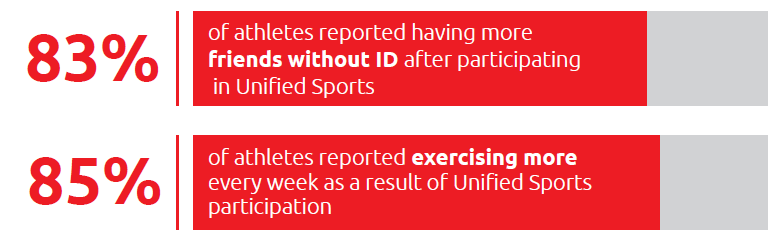 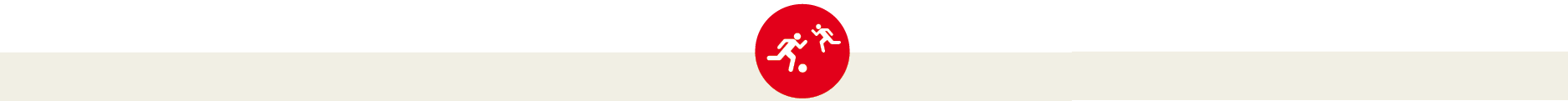 19 /  Special Olympics
[Speaker Notes: Inclusive Sports

*Special Olympics Research Overview]
Education Unified Schools in Nebraska
We are currently working with 221 schools across the state on bringing more Unified programming to their students
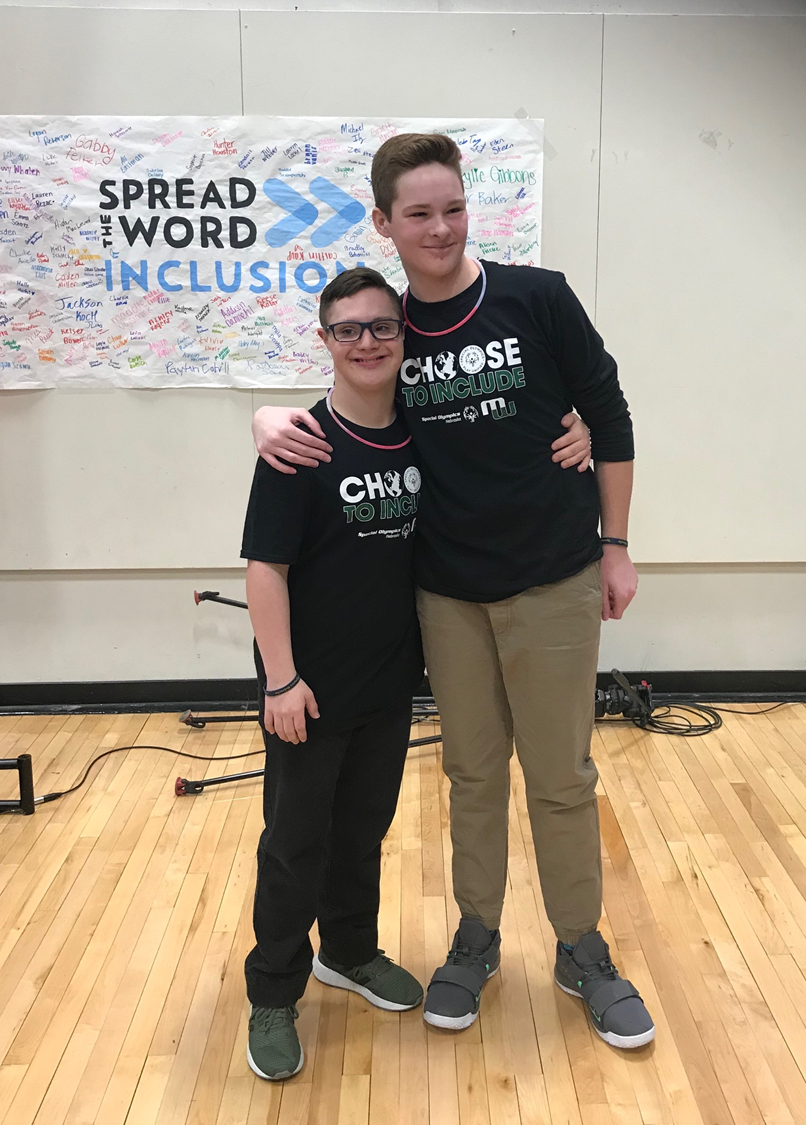 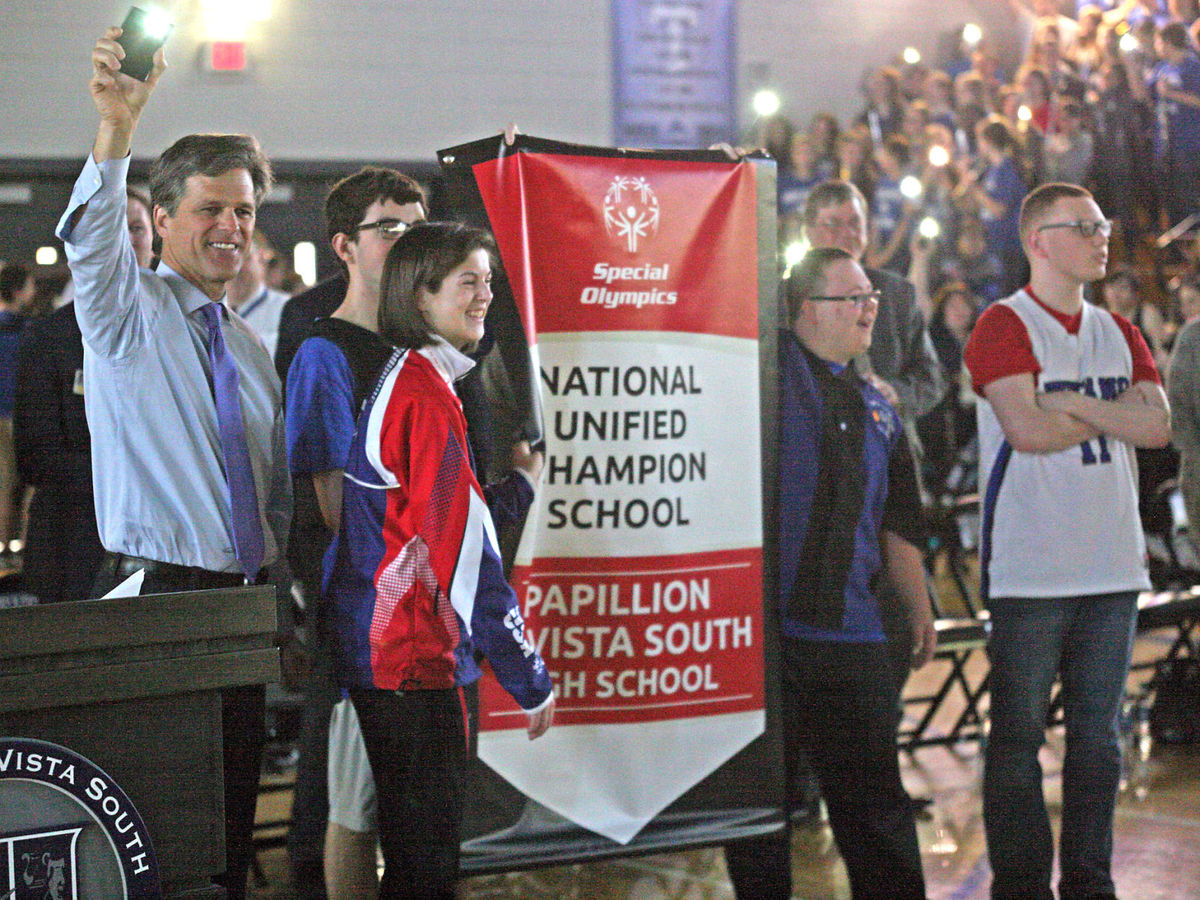 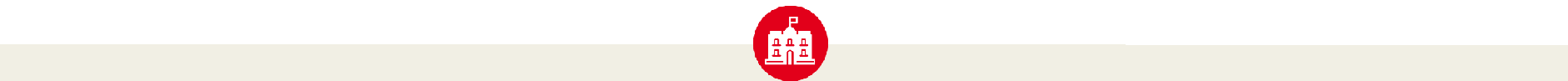 20 /  Special Olympics
[Speaker Notes: Whole School Engagement 

Awareness and education activities that promote inclusion and reach the majority of the school population, and all students in the school have opportunities to participate through sustained schoolwide activities.]
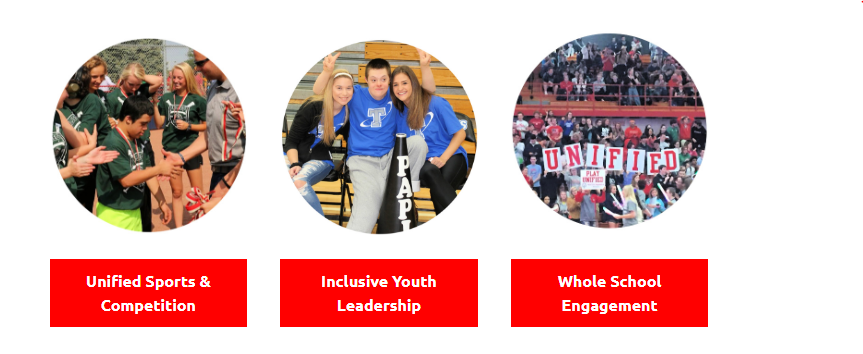 21 /  Special Olympics
Inclusive SportsData
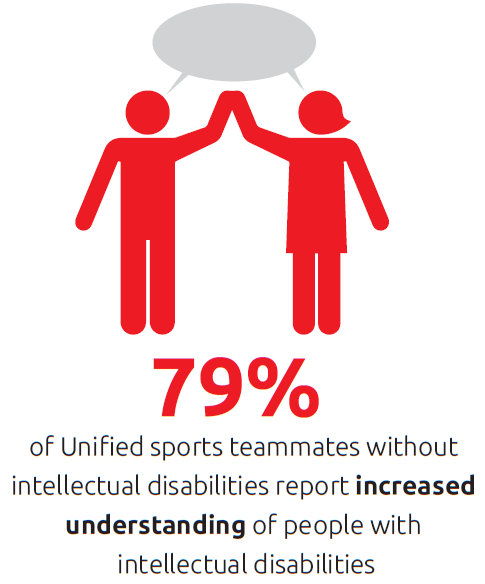 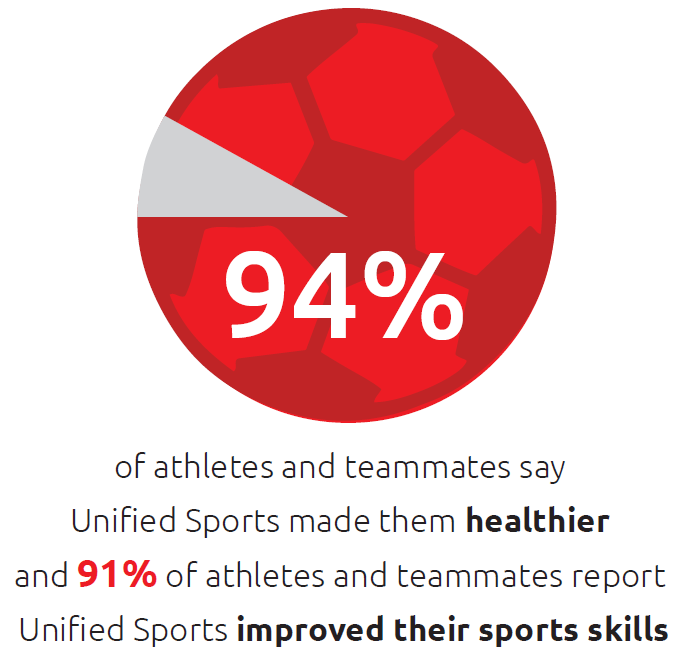 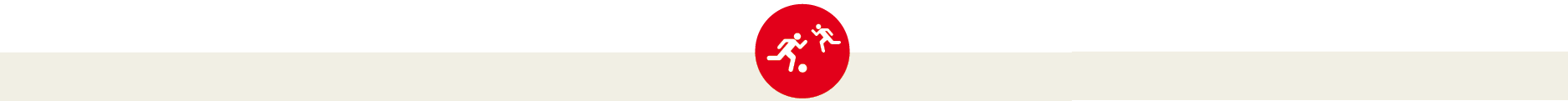 22 /  Special Olympics
[Speaker Notes: Inclusive Sports

*Special Olympics Research Overview]
At Home Resources for Covid 19
23
At Home Resources
Website: 
https://www.sone.org/beyond-sports/at-home-resources.html

Facebook: https://www.facebook.com/sone.org/ 
Health & Wellness: https://www.facebook.com/SONEHealthWellness/ 

Contacts: 
Alisa ahoffman@sone.org
Megan: mloberg-simmering@sone.org
www.sone.org
24 /  Special Olympics
Questions
25